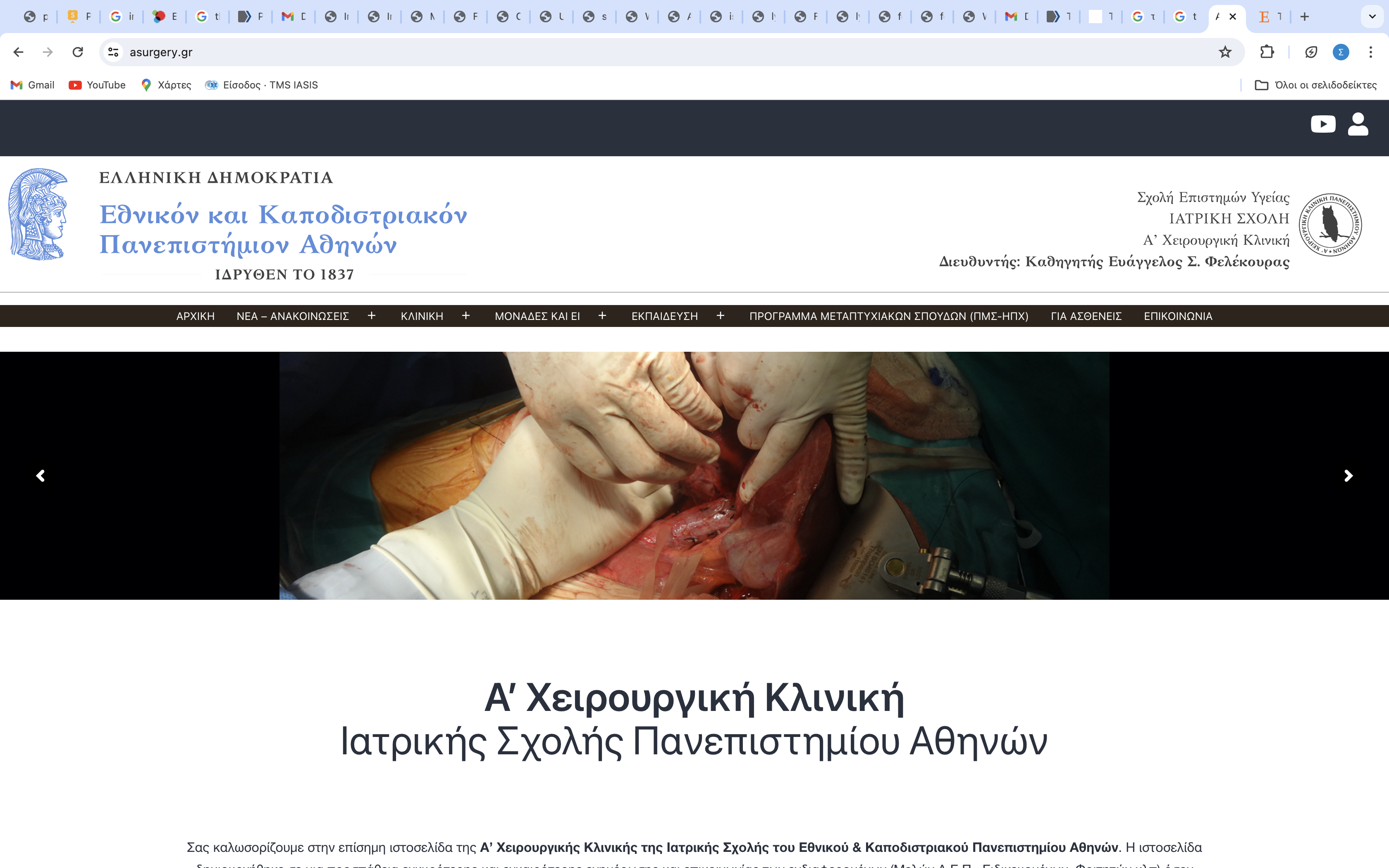 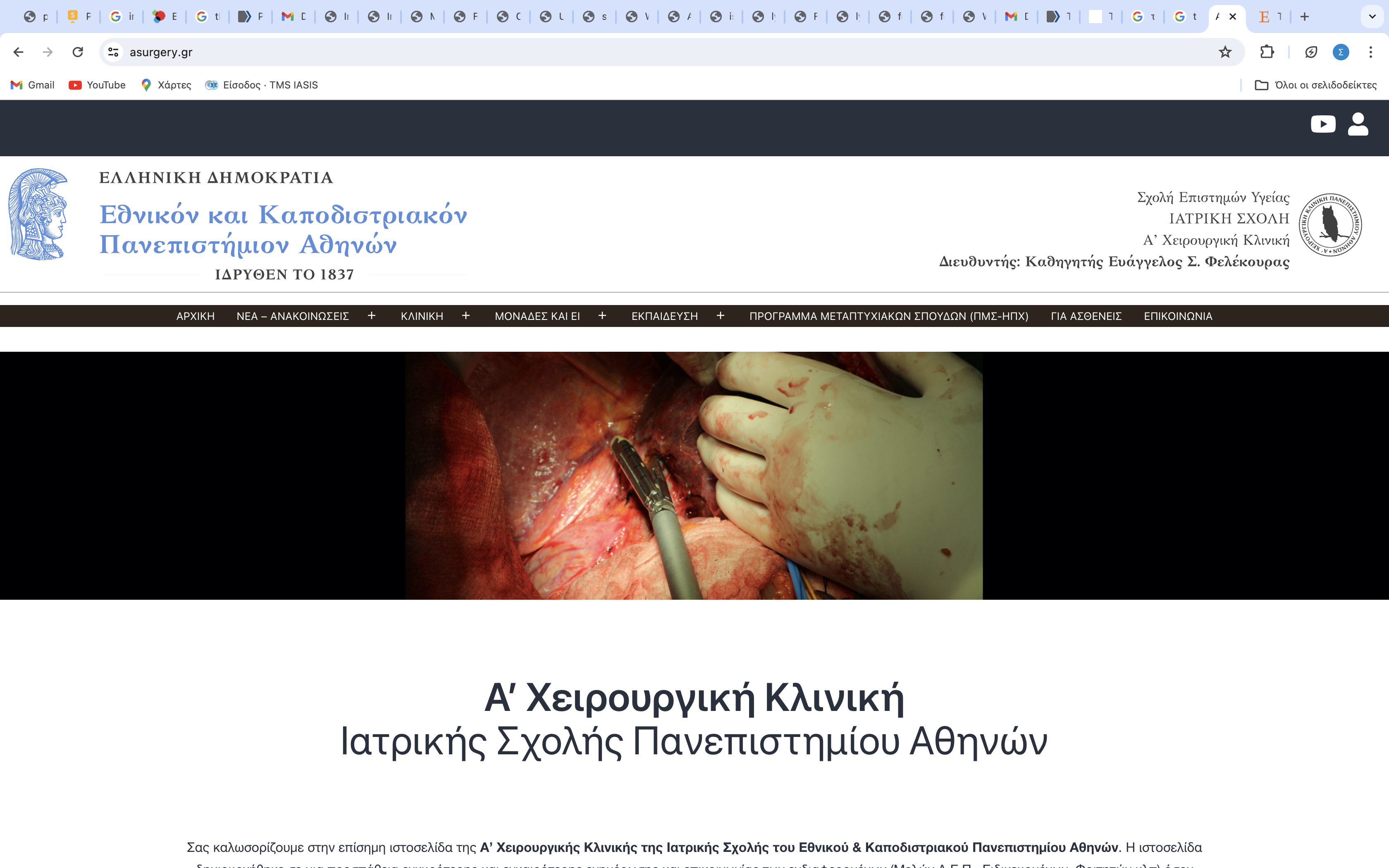 Pneumothorax

Spyridon Davakis MD, General Surgeon
Clinical Fellow, First Department of Surgery, National and Kapodistrian University of Athens, Laiko General Hospital
Pneumothorax
-Pneumothorax is the presence of air within the pleural space
-Due to disruption of parietal, visceral or mediastinal pleura 
-May also occur from spontaneous rupture of subpleural bleb
-A tension pneumothorax occurs when pleura forms a one-way flap valve 
-Tension pneumothorax is a medical emergency
pneumothorax - air leaks into the space between the chest wall and the outer tissues of the lungs. 
pneumomediastinum - air leaks into the mediastinum (the space in the thoracic cavity behind the sternum and between the two pleural sacs containing the lungs). 
pneumopericardium - air leaks into the sac surrounding the heart. 
pulmonary interstitial emphysema (PIE) - air leaks and becomes trapped between the alveoli, the tiny air sacs of the lungs.
Classification
Spontaneous pneumothorax 
Primary - no identifiable pathology 
Secondary - underlying pulmonary disorder 
Catamenial 
Traumatic 
Blunt or penetrating thoracic trauma 
Iatrogenic 
Postoperative 
Mechanical ventilation 
Thoracocentesis 
Central venous cannulation
Diseases Associated with Ptx
The following diseases can be associated with pneumothorax: • Chronic obstructive lung disease 

• Asthma HIV infection PCP 
• Necrotizing pneumonia 
• Bronchogenic carcinoma 
• Sarcomas metastatic to the lungs 
• Tuberculosis 
• Cystic fibrosis 
• Interstitial lung diseases associated with connective tissue diseases 
• Idiopathic pulmonary fibrosis 
• Sarcoidosis 
• High-risk occupation (eg, diving, flying)
Primary spontaneous pneumothorax
• Usually occurs in young healthy adult men 
• 85% patients are less than 40 years old 
• Male : female ratio is 6:1 
• Bilateral in 10% of cases 
• Occurs as result of rupture of an acquired subpleural bleb 
• Blebs have no epithelial lining and arise from rupture of the alveolar wall 
• Apical blebs found in 85% of patients undergoing thoracotomy 
• Frequency of spontaneous pneumothorax increases after each episode 
• Most recurrences occur within 2 years of the initial episode
Secondary spontaneous pneumothorax
Accounts for 10-20% of spontaneous pneumothoraces can be due to: 
• Chronic obstructive pulmonary disease with bulla formation 
• Interstitial lung disease 
• Primary and metastatic neoplasms 
• Ehlers-Danlos syndrome 
• Marfan's syndrome
Traumatic pneumothorax
Can result from either blunt or penetrating trauma 
• Tracheobronchial and esophageal injuries can cause both mediastinal emphysema and pneumothorax 
• Iatrogenic pneumothorax is common 
Occurs after : 
• Pneumonectomy 
• Thoracocentesis 
• High-pressure mechanical ventilation 
• Subclavian venous cannulation
Catamenial pneumothorax
Catamenial pneumothorax refers to the development of pneumothorax at the time of menstruation. 
• represents 3-6% of spontaneous pneumothorax in women. 
• Typically, it occurs in women aged 30-40 years with a history of pelvic endometriosis (20-40%). 
• It usually affects the right lung (90-95%) and occurs within 72 hours after the onset of menses. 
• The recurrence rate in women receiving hormonal treatment is 50% at 1 year.
Clinical features
Predominant symptom is acute pleuritic chest pain 
Dyspnoea results form pulmonary compression 
Symptoms are proportional to the size of the pneumothorax
Also depend on the degree of pulmonary reserve 
Physical signs include 
Tachypnoea 
Increased resonance 
Absent breath sounds
Clinical features
In a tension pneumothorax 
• The patient is hypotensive with acute respiratory distress 
• The trachea may be shifted away from the affected side 
• Neck veins may be engorged 
• Diagnosis can be confirmed with a chest x-ray
Clinical features
Physical Examination
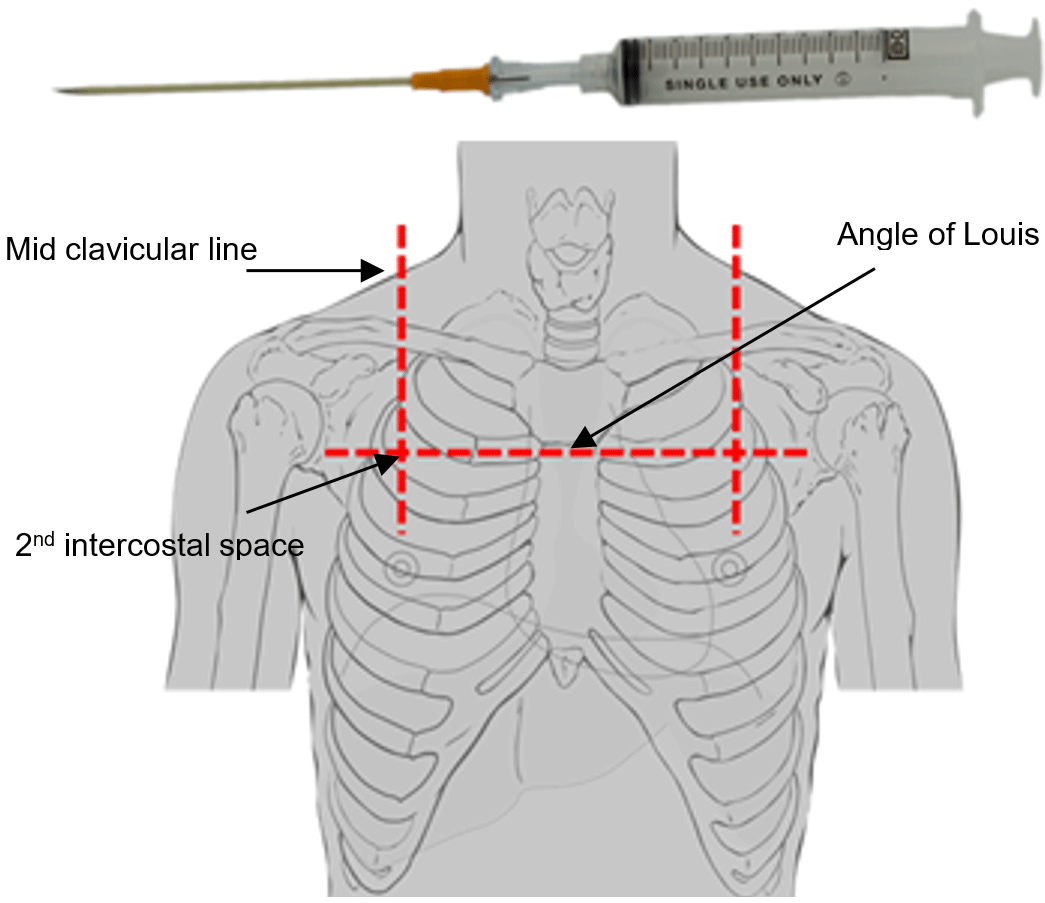 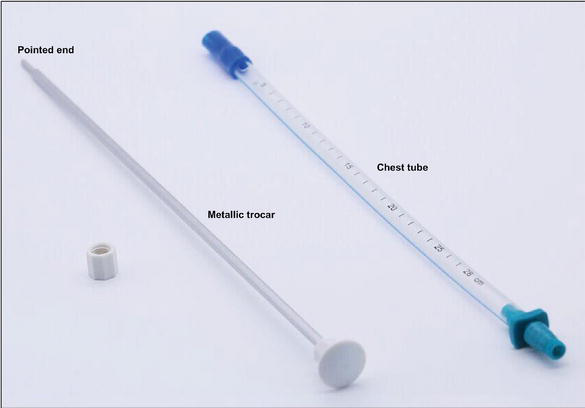 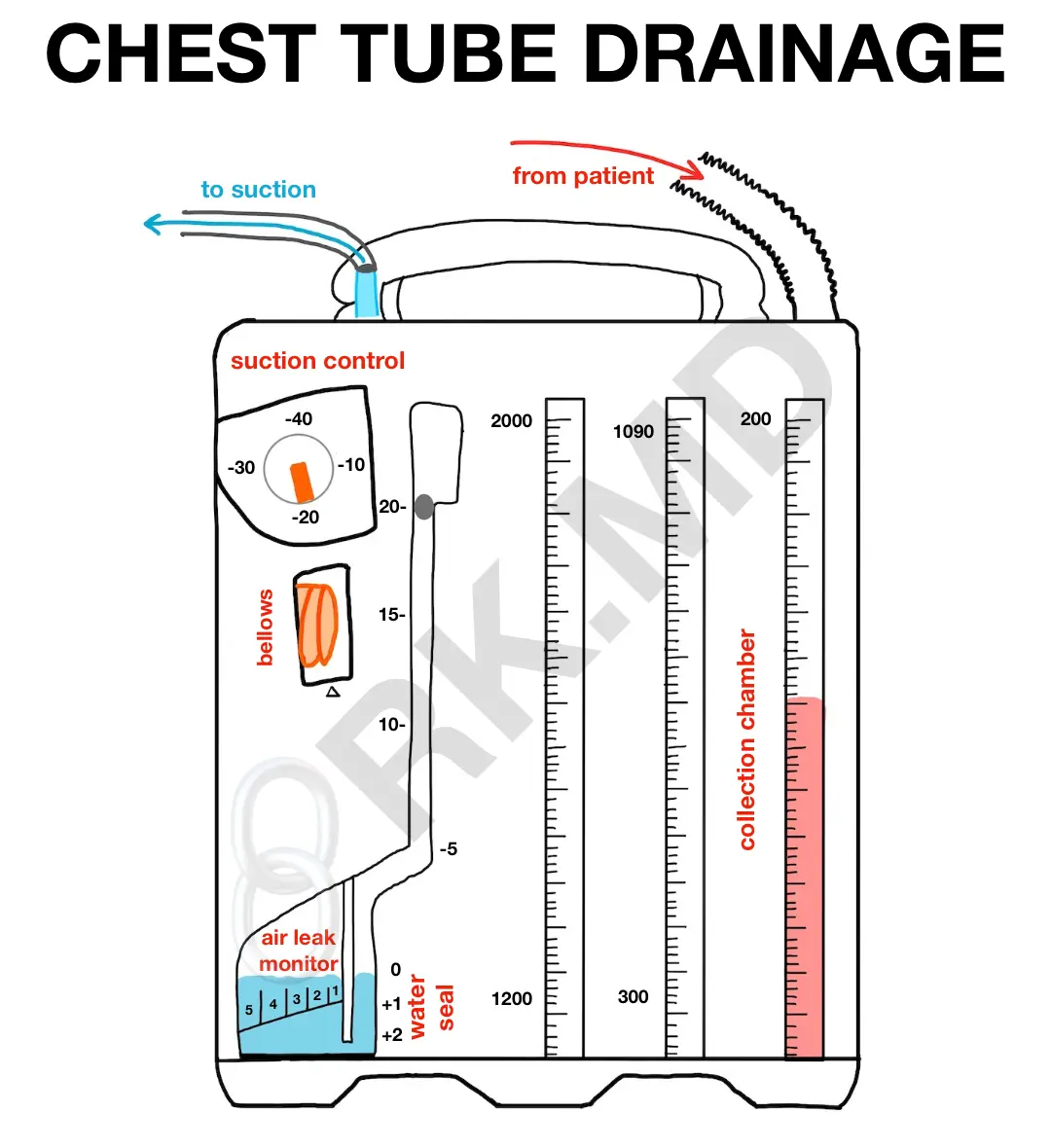